Neutron Radiation:Measurement Best PracticesMax Fomitchev-Zamilov, Ph.D.Maximus Energy Corporationfounder@maximus.energywww.maximus.energy
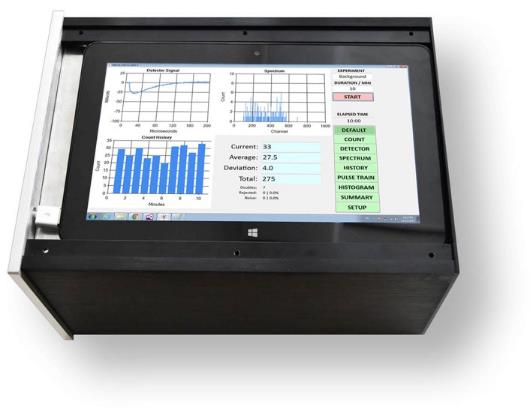 Neutron Detection Basics
Neutrons can be broadly classified as:
Fast: Ek > 1 MeV,
Slow: Ek ~ 10 eV,
Thermal: Ek ~ 0.025 eV.
Each class requires it’s own special detection technique.
Neutrons are usually rare: statistical analysis is necessary!
Natural neutron background can vary wildly: statistical analysis in necessary!
Detection probability exponentially increases with the decrease in neutron energy.
Neutron Absorption Cross-Section
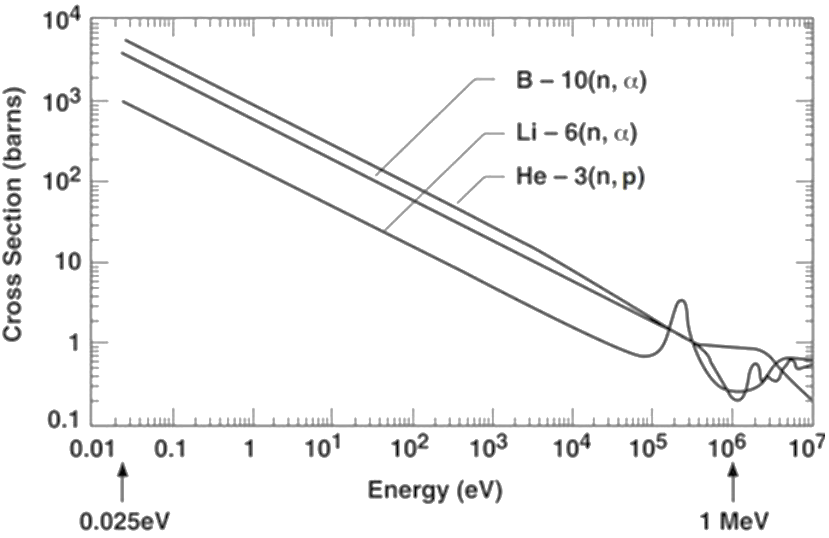 A thermal neutron is ~10 000 easier to detect than a fast one!
Helium-3 is almost 10 times more sensitive to thermal neutrons than Lithium-6.
Neutron Moderators
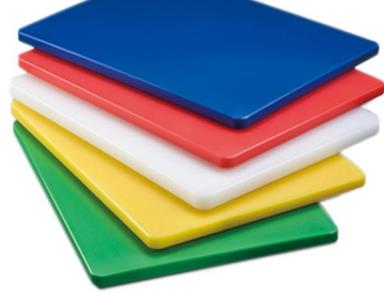 Hydrogen
Water, oil, organics
High-density ultrahigh molecular weight polyethylene (HDPE)
Absorbs thermal neutrons
Deuterium
Heavy water
Expensive
Graphite
Must be boron-free
Beryllium
Expensive, dust is very toxic (hence difficult to machine)
Moderator Positioning
Moderator
Compact Source
Detector
Extended Source
Optimal moderator thickness depends on neutron energy:
Fast neutrons: 5-10 cm of HDPE
Thermal neutrons: moderator not needed! It will absorb them
Cold neutrons: will be absorbed by environment, even by the air
Moderator
Detector
Common Neutron Detector Types
Thermal neutrons
Proportional counters: 3He, 10BF3, 10B
Corona mode counters: typically stronger single than proportional counters
Fast neutrons: 4He, CH4, liquid scintillators
Crystal scintillators: 6Li glass, NaI(Tl + Li)
Bubble detectors
Track detectors: CR39
Solid-state: 6LiF6, 10B over silicon diode
Proportional Counters 3He / 10BF3 / 10B
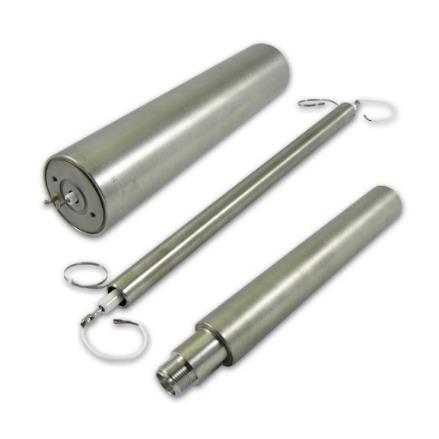 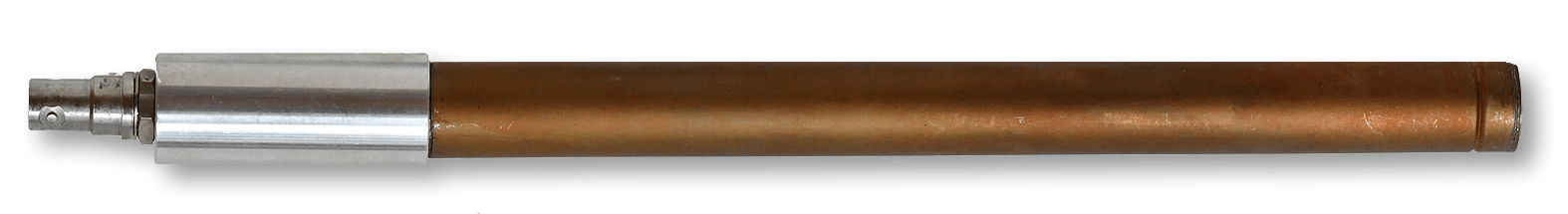 Very high thermal neutron sensitivity
Sensitive to electromagnetic interference
Sensitive to gamma radiation, gamma rejection is a must
Old soviet SHM-18, SI-19N are good for research
6Li Glass Crystal Scintillators
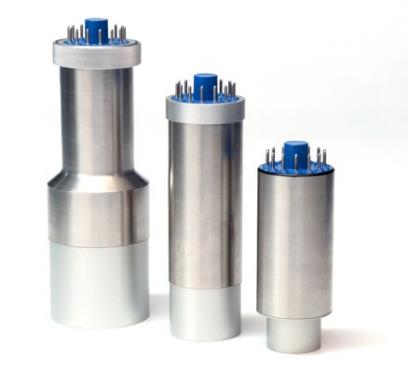 High thermal neutron sensitivity
Not as sensitive to EM interference as proportional counters
Sensitive to gamma radiation, gamma rejection is a must
Bubble Detectors
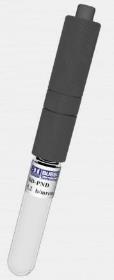 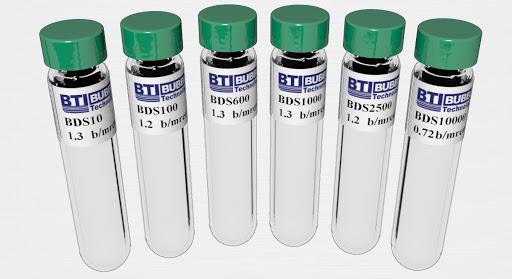 Made by Bubble Technology Industries (BTI), Canada
Made for different energy ranges (e.g. one can order a 6-vial spectrometer)
Insensitive to electromagnetic interference, x-ray or gamma radiation
Inexpensive: ~$300 ea.
Low neutron sensitivity (~1000 less than 3He)
Useful life: 1-2 years
Sensitive to vibration, shock and heat (cause bubbles)
CR39 Plastic Track Detector
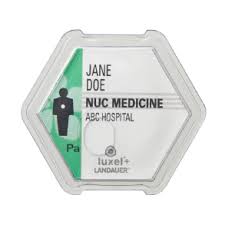 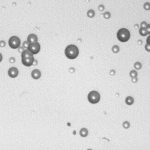 Widely available from Landauer, USA
“Gold standard” for publication
Very inexpensive: ~$20 ea. under dosimetry subscription service
Do not provide real-time counts: require etching and counting under microscope (automated under Landauer subscription service)
Very low sensitivity (10,000 less than 3He)
Neutron Activation
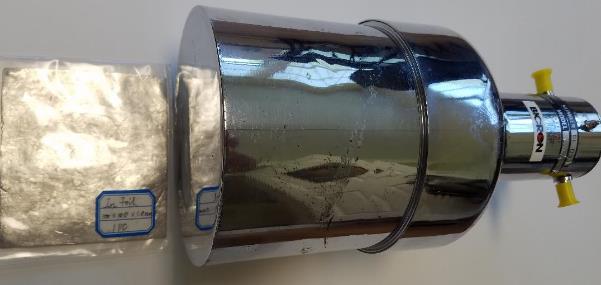 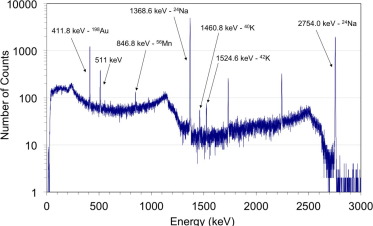 Irradiate indium, gold, silver or europium foil
Acquire gamma spectrum
Requires large (3-5”) NaI or germanium (HPGe) detector in a lead shield
Proportional Counter Properties
3He gas pressure: 0.5 – 20 bar
SI-19N/SNM-18: 2-3 bar
Dimensions: diameter 5-50 mm, length up to 2 m
Bias voltage: 800-1,500V
Pulse amplitude: 10-100 mV
Pulse rise time: 1-20 μs
Background: 1-5 CPM*
Efficiency: 60-90%*
Sensitivity: depends on geometry, gas pressure:
CPS/nv – counts per second per neutron per 1 cm2.
General Counter Diagram
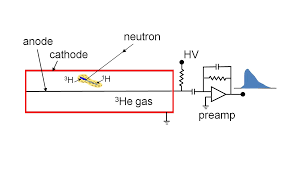 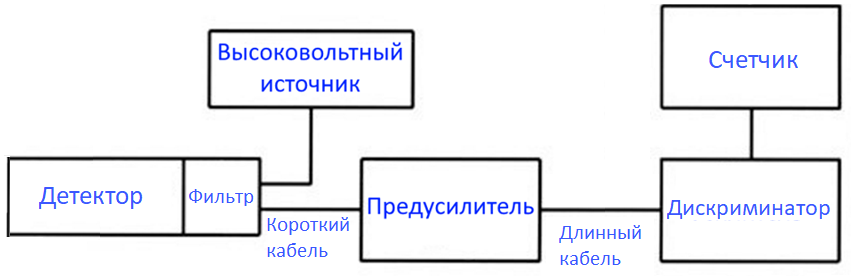 Bias Power Supply
Counter
Detector
Filter
Preamp
Discriminator
Short Cable
Long Cable
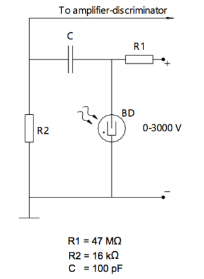 Do Not Use “Black Box” Systems
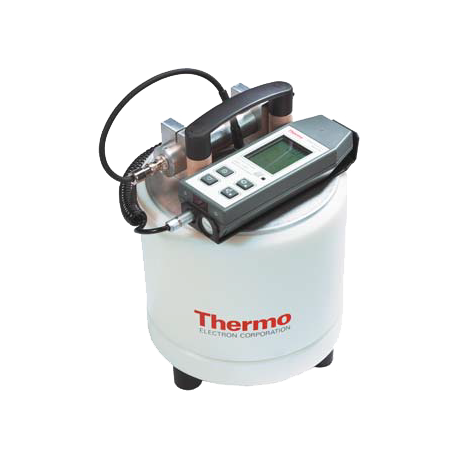 Interference
Incorrect Measurements
“Black box” systems are not suitable for scientific studies
Simplified Detector Schematics
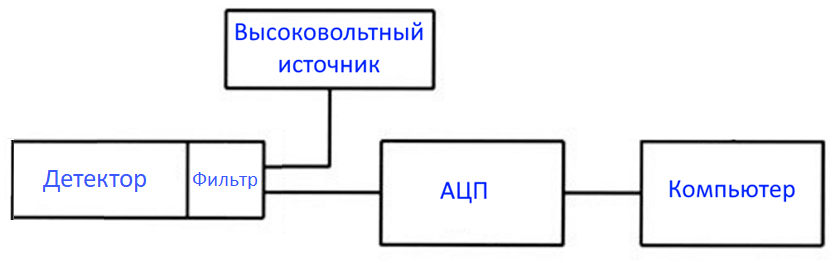 Bias Power Supply
Detector
Filter
Preamp
Computer
NEUTRON-PRO System
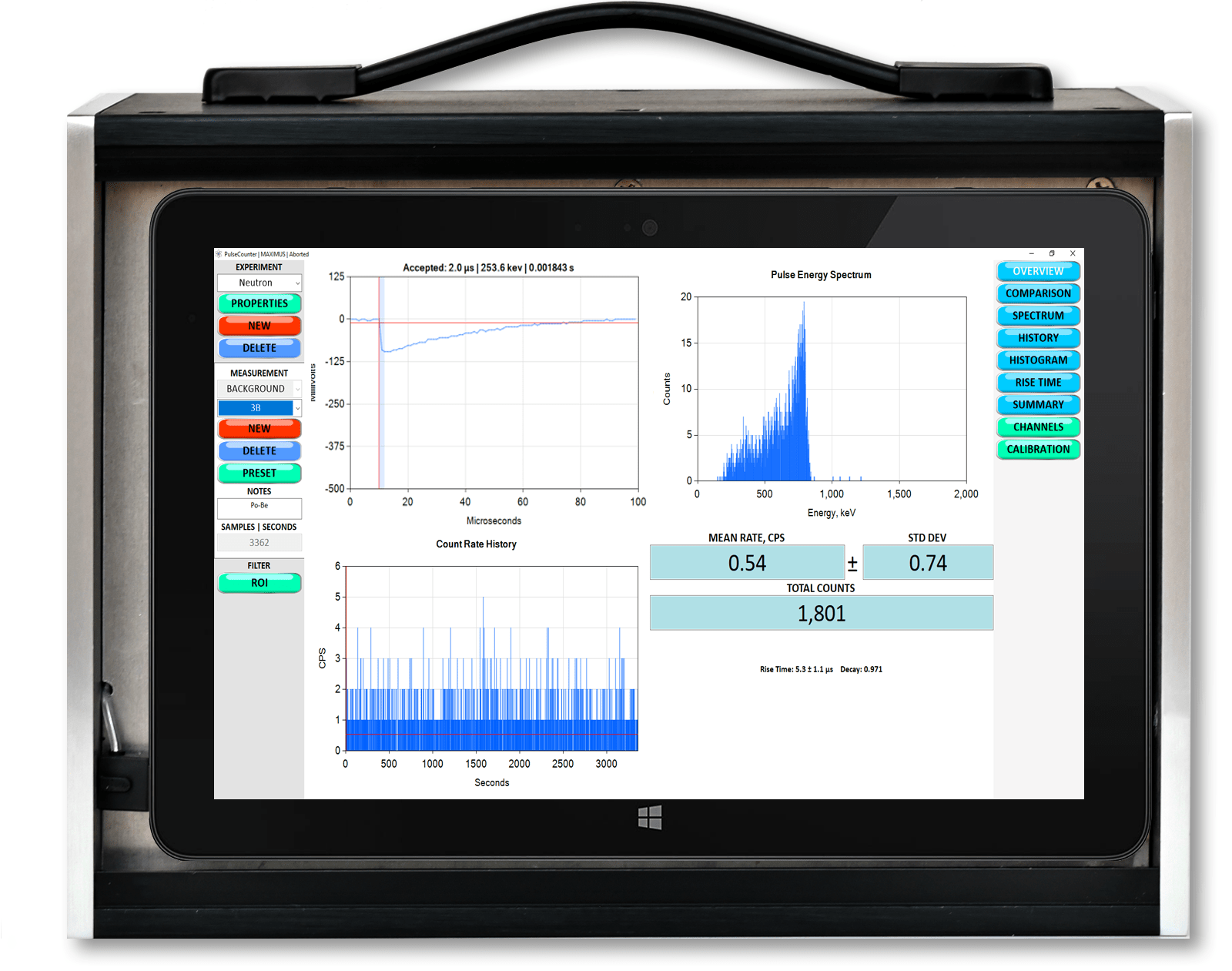 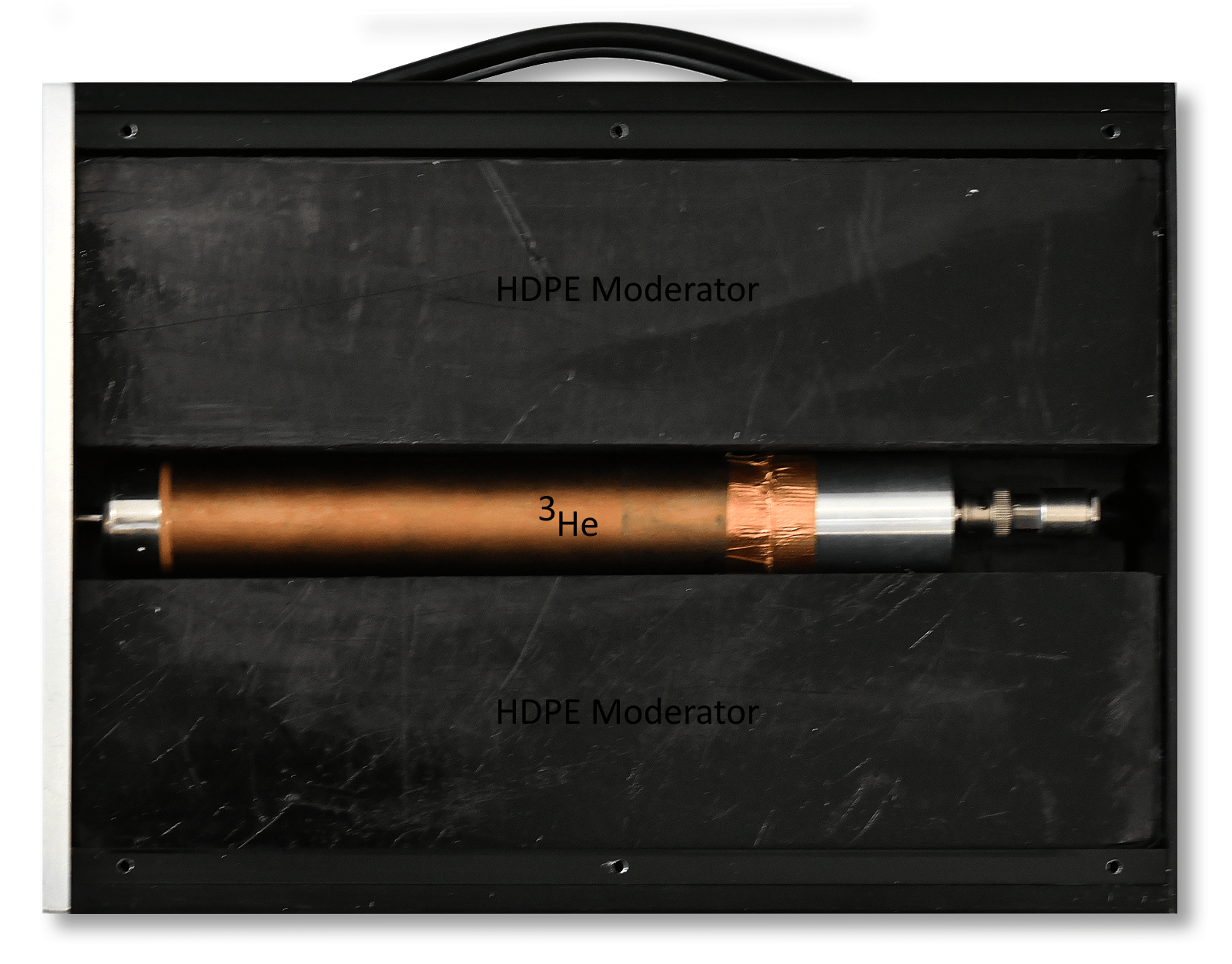 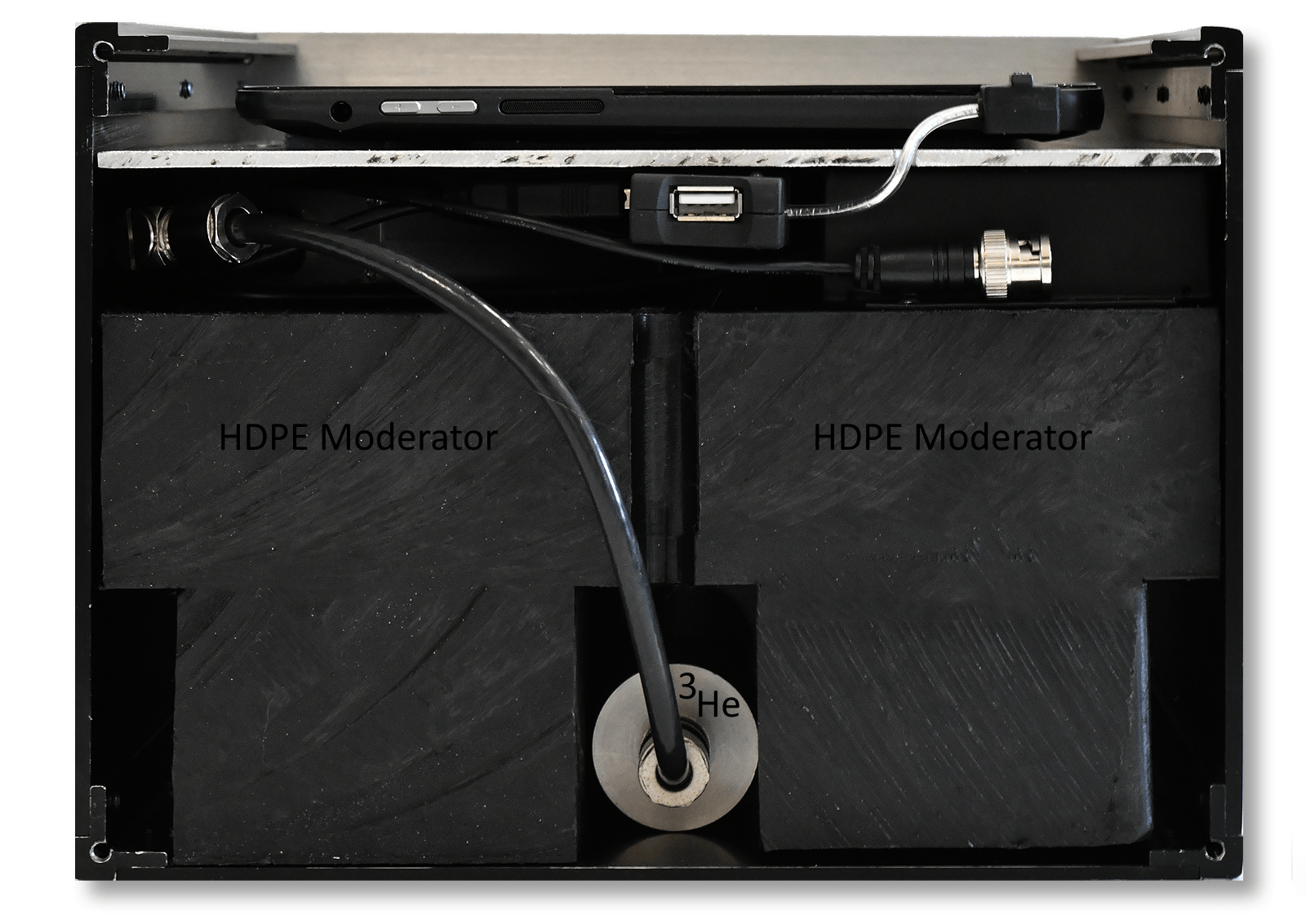 http://maximus.energy/index.php/product/neutron-pro/
NEUTRON-BANK 12 x 12”
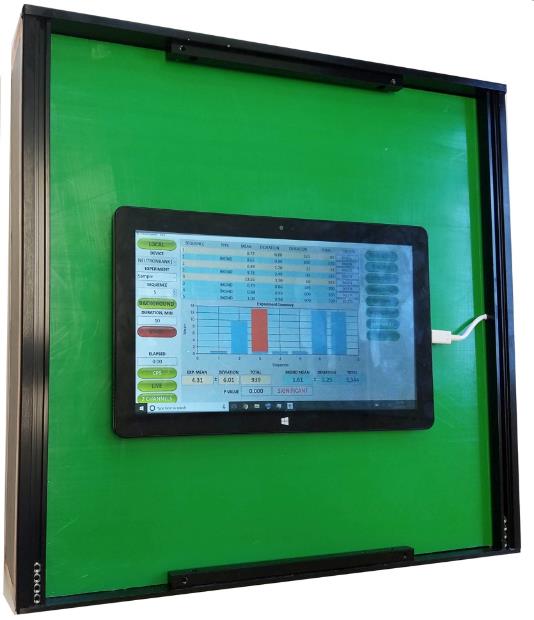 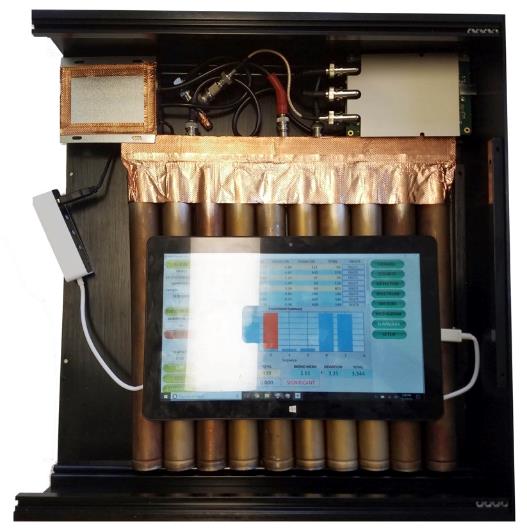 PulseCounter Software
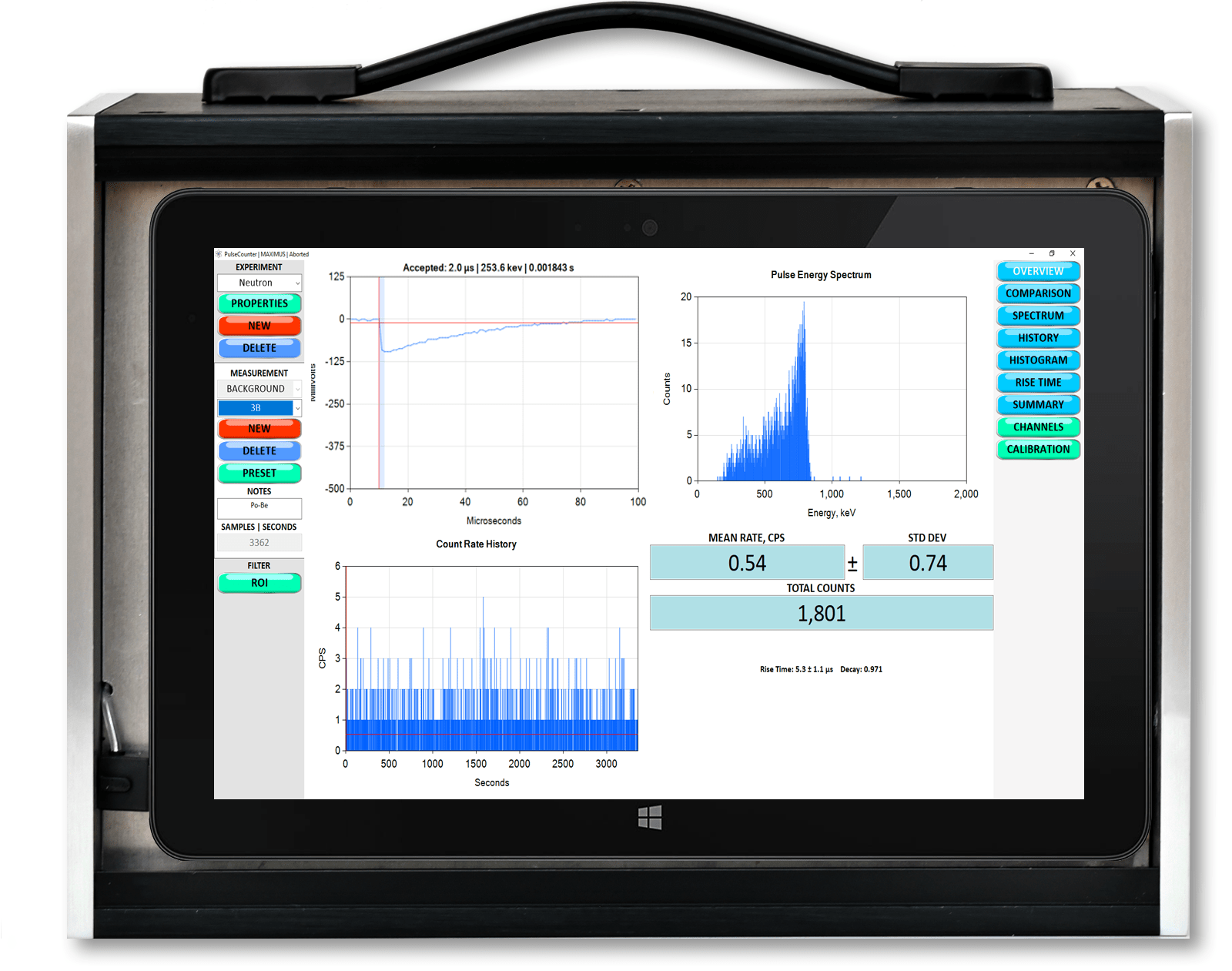 http://maximus.energy/index.php/software/
3He Counter: Proportional Mode
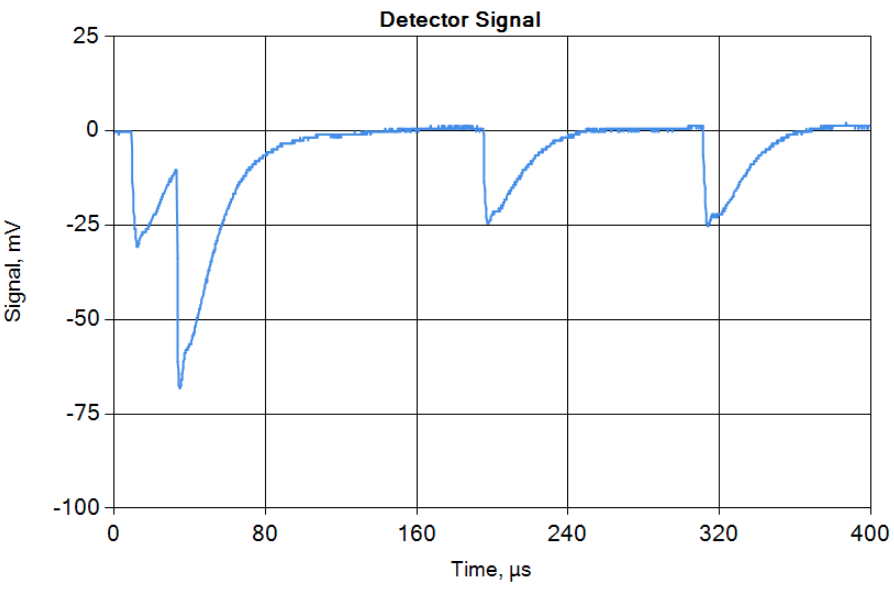 Baseline: 0V
Trigger level: -5 mV
Pulse amplitude: 25 mV
Pulse width: ~100 μs
Pulse rise time: 12 μs
3He Counter: Corona Mode
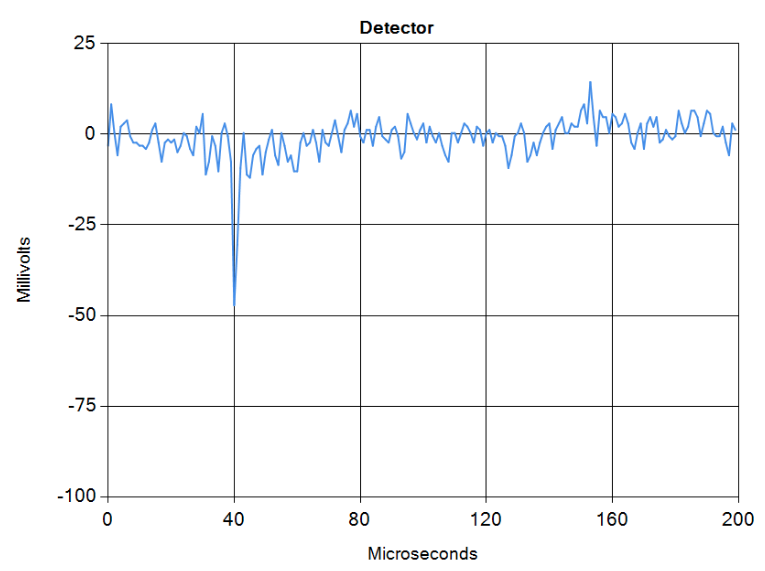 Corona noise
Trigger level (discriminator)
Purported neutron pulse
Thermal Neutron Spectrum
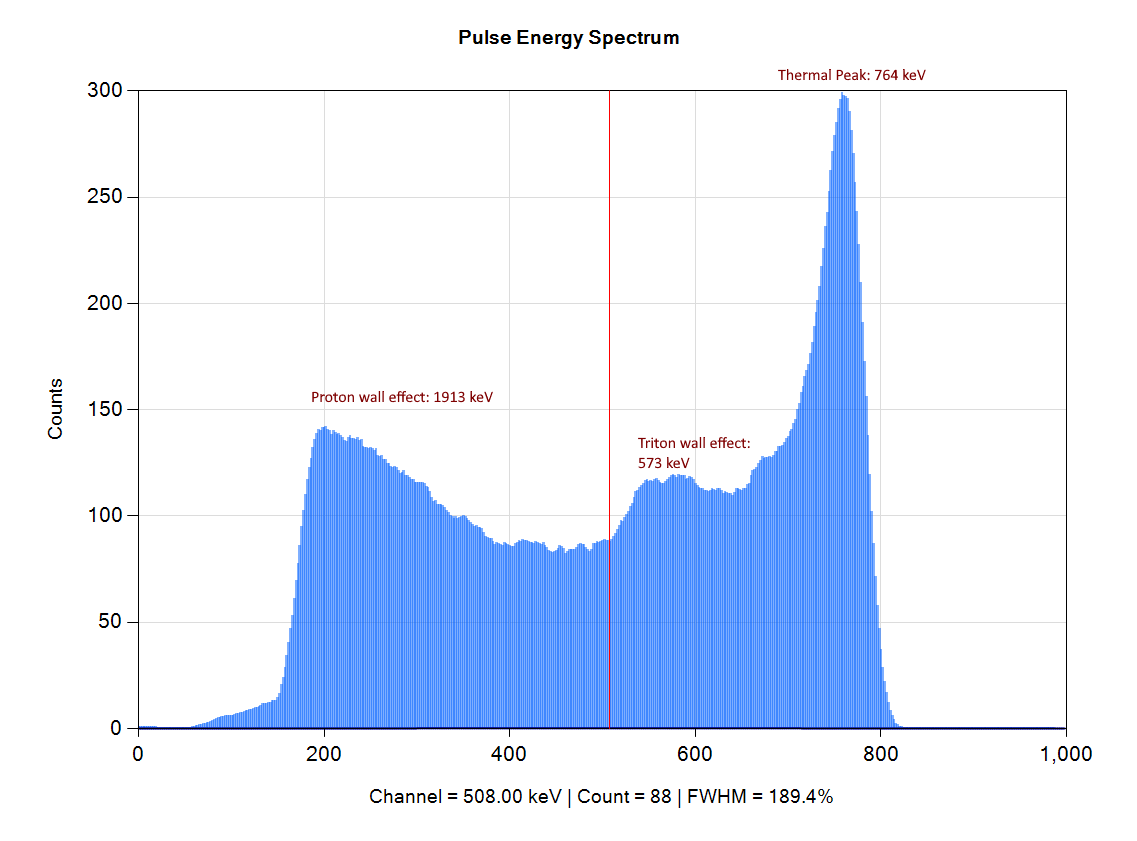 Thermal  peak: 764 keV
Proton continuum to 573 keV
Triton continuum to 191 keV
Gamma Rejection
Gamma peak
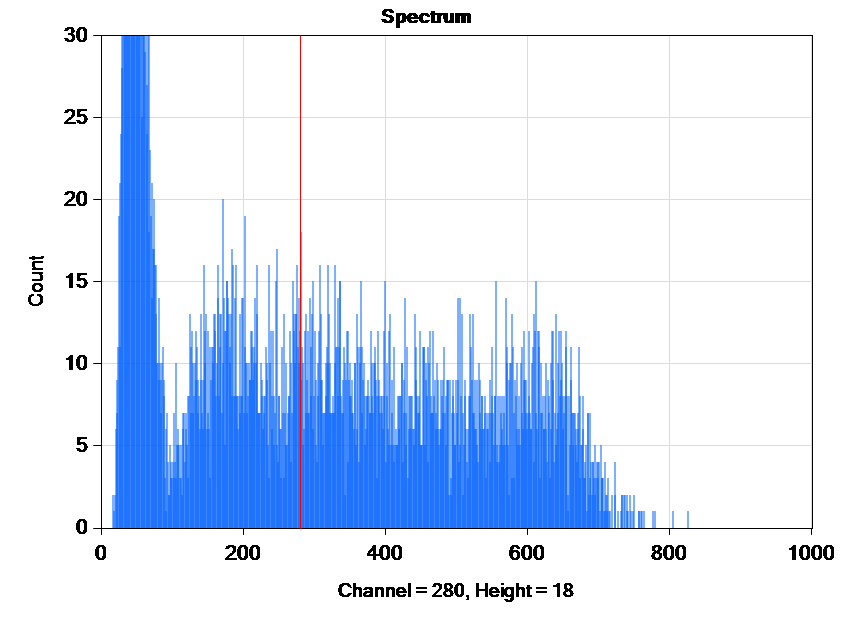 Gamma peak creeps to the right as theintensity of x-rays increases
Neutron spectrum
Gamma Rejection
Neutron detector overwhelmed by x-rays
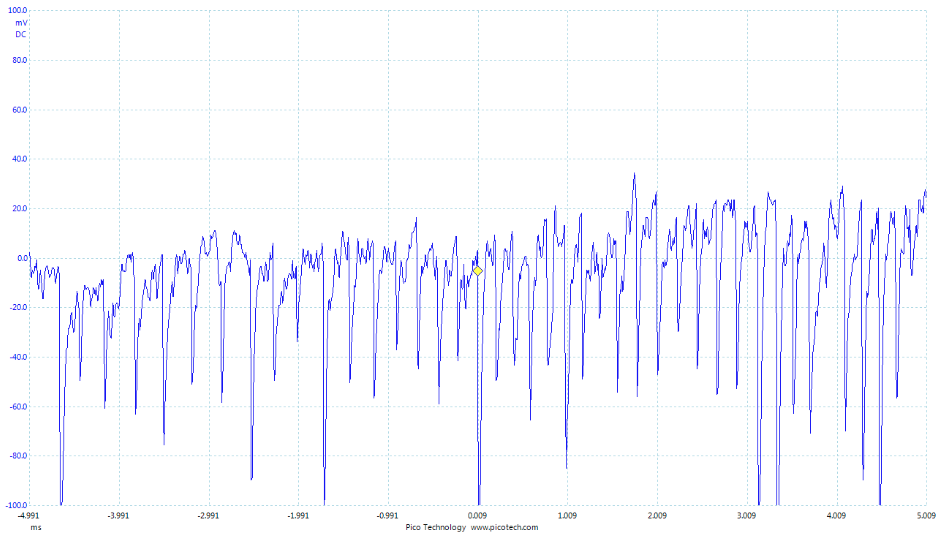 Neutron Check Source
Nuclespot P2042 5 mCi 210Po alpha source available at www.amstat.com
Cover with beryllium and obtain a check source on the order of few thousand of neutrons per second!
People also use 241Am, 239Pu from smoke detectors
Few-Ci 252Cf calibration sourceis the best but it is expensiveand requires an NRC license
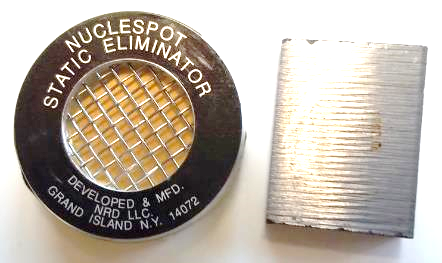 Systematic Errors
Proportional counters are very sensitive to EM interference!
Intrinsic noise may cause false low-energy peaks and may affect the counting rate!
Periodic EM noise (e.g. power supply noise) may add a parasitic periodic component to the counting rate!
Gamma radiation requires careful gamma rejection.
Bias or amplifier drift may impact the counting rate!
Natural neutron background may vary wildly, especially when too few measurements are taken.
Human body is a good moderator, may affect the counting rate.
Random Processes
We are dealing with random processes. That is why we cannot draw conclusions after making only 1-2 (or a handful) of measurements;
Too few measurements can yield odd patterns, including some pretty incredible ones;
“Non-repeatable” results  are (most likely) just odd samples drawn from random distribution.
Statistical Analysis
Sample the background: ≥20 samples
Sample the experiment: ≥20 samples
Calculate P-value: if the value is less than 5% it is customary to consider the difference between the experiment and the background to be “statistically significant”.
If the P-value changes significantly with the addition or removal of samples – you do not have enough samples in your data set.
How to Calculate P-Value in Excel
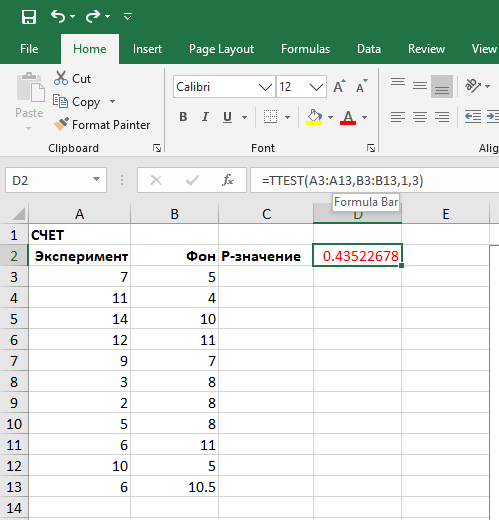 Statistical Analysis: Example #1
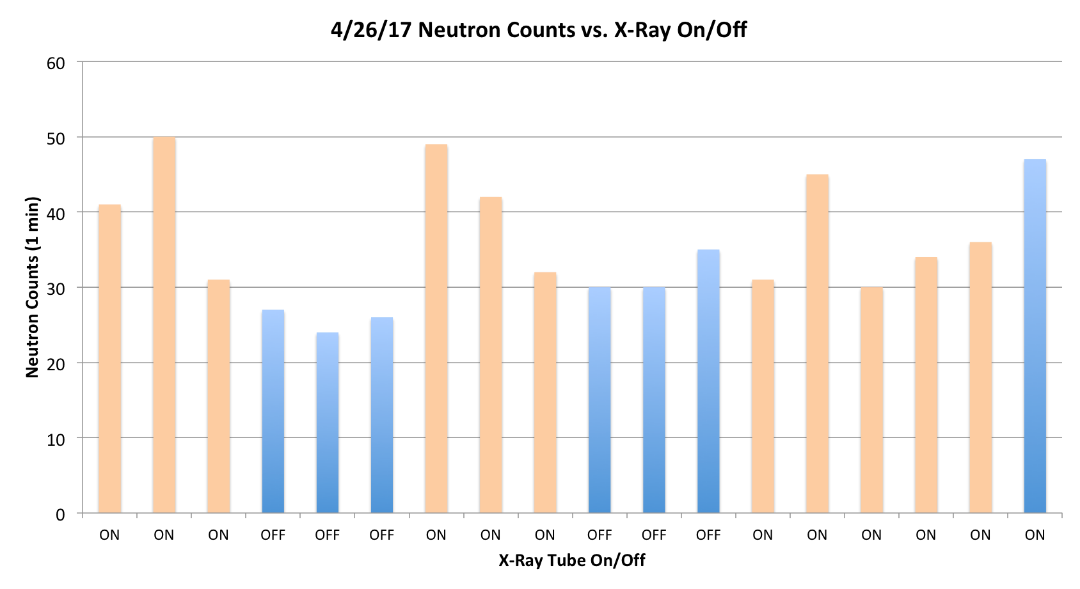 P-value = 0.0007 !!!
Interesting… But too few (<30) measurements to be convincing
Statistical Analysis: Example #2
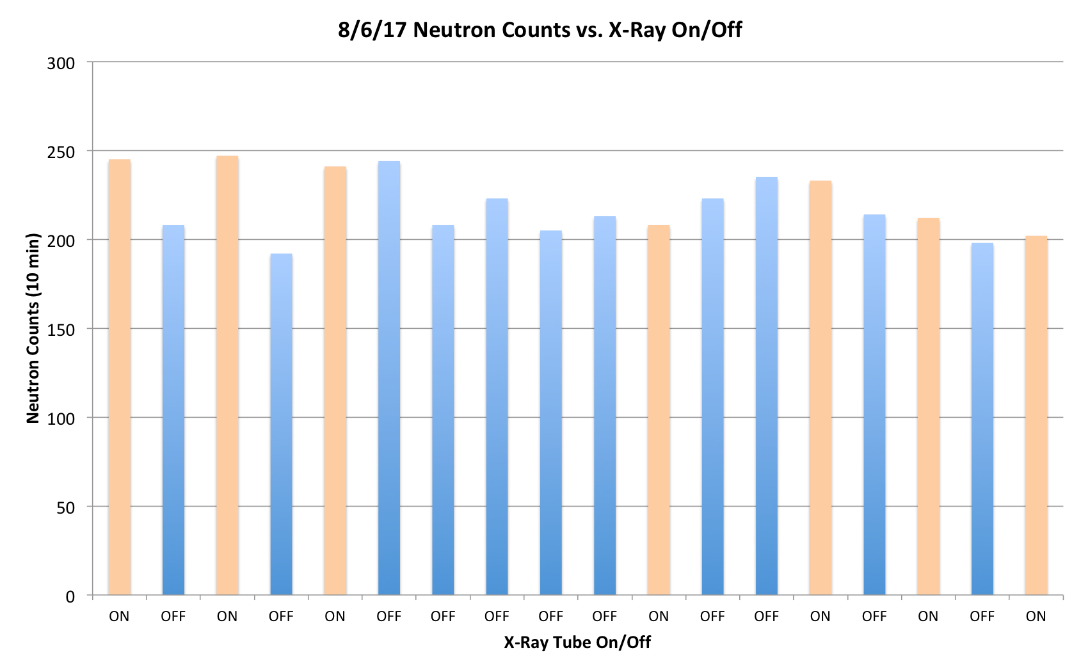 Interesting… But this is just a “lucky” pattern
Statistical Analysis: Example #3
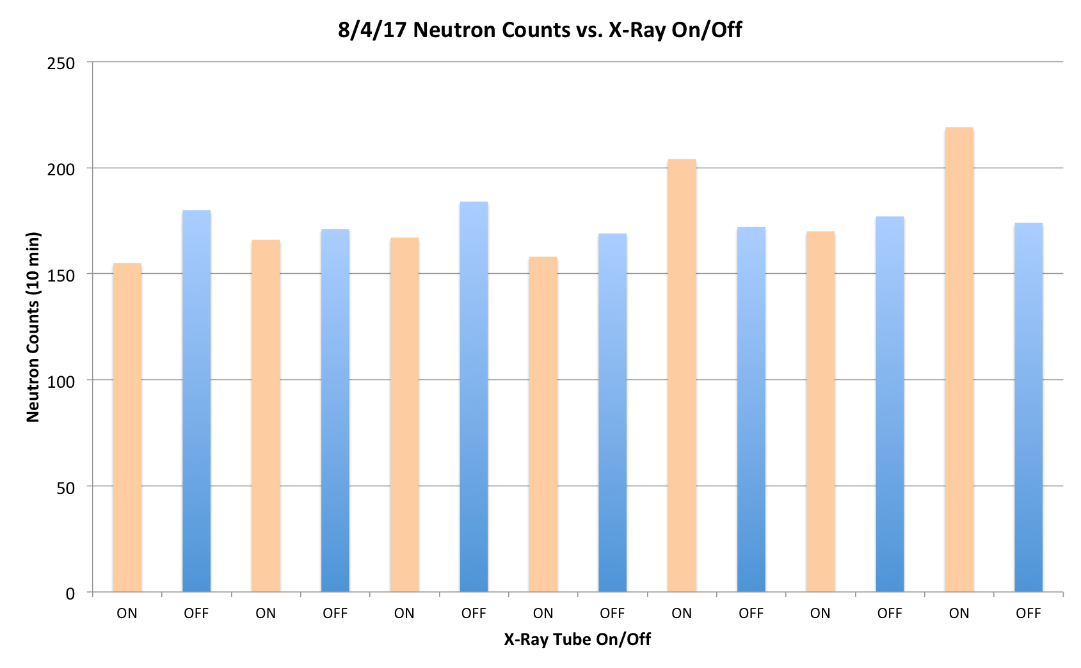 One cannot discard lower “experiment” counts as errors
Neutron Detection Best Practices
Configuration
Cover the detector in lead foil to suppress gamma
Use moderator: 2-4” of HDPE is usually enough
Place the detector and all the electronics in a metal enclosure (Faraday cage)
Employ battery power to avoid ground loops
Record the detector signal for off-line analysis and pulse shape audit
Calibration
Use a neutron check-source (e.g. 5 mCi Po-Be) to check the detector:the detector must respond to the source
Use a gamma source (e.g. 10 μCi 137Cs) to verify gamma rejection:the detector must not respond to the source
Neutron Detection Best Practices
Experiment
Place the detector as close to the purported neutron source as possible
Use gamma detector for gamma intensity & spectrum monitoring
Statistical Analysis
Check background regularly: record 20+ measurements each time
Record 20+ “experiment” measurements each time
Calculate P-value
Statistics will improve with the increase in the number of measurements
Secondary Means of Confirmation
Use bubble detector to verify / confirm the neutron flux
If the neutron flux appears large use indium foil activation to verify / confirm the neutron flux
Useful Resources
http://maximus.energy/index.php/product/neutron-pro/
http://bubbletech.ca/product_type/bubble-detector-products/
https://amstat.com/esd-ionizer/nuclespot-alpha-ionizer/